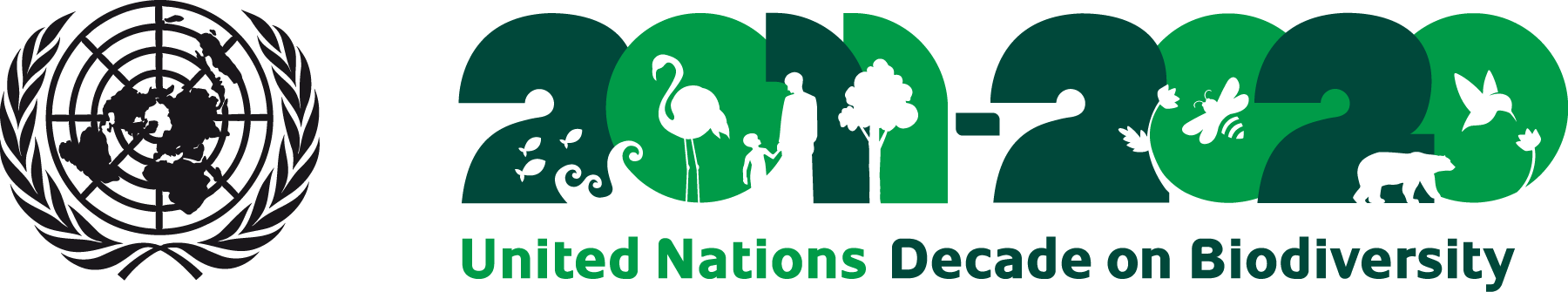 Living in harmony 
with nature
HIGH-LEVEL PANEL ON GLOBAL ASSESSMENT OF
RESOURCES FOR IMPLEMENTING THE
STRATEGIC PLAN FOR BIODIVERSITY 2011-2020
Background, Key Messages and Recommendations
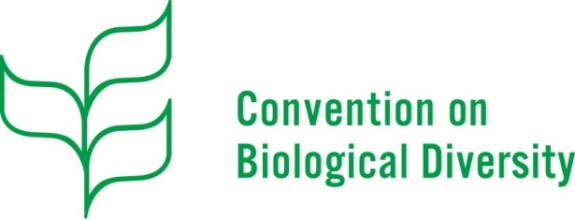 Introduction to the High-Level Panel
For further information, visit http://www.cbd.int/financial/hlp/or email hlp@cbd.int
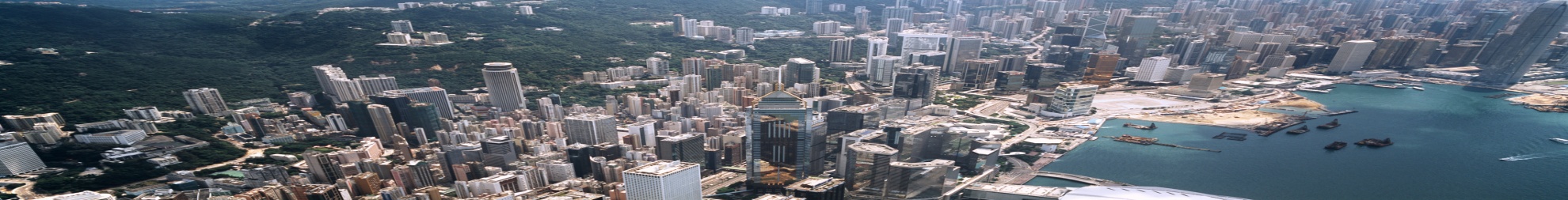 In 2012, the first High-Level Panel reported on ‘Resourcing the Aichi Biodiversity Targets’ to COP-11:

Estimated that one-off investments account for between 60% and 70% of the overall global resource needs for delivering the Targets

The costs for implementing the 20 Aichi Targets were estimated at between US$ 150 billion and US$ 440 billion per year

There is potential for considerable synergies among the Targets, so that coordinated action could substantially reduce the total estimate

In Decision XI/4, COP-11 invited the Panel to provide a more bottom-up approach with a broadened composition and to report back to COP-12

The High-Level Panel was expanded to create a regionally-balanced Panel of fifteen members
[Speaker Notes: In 2012, the first High-Level Panel reported on ‘Resourcing the Aichi Biodiversity Targets’ to COP-11.

It was estimated that one-off investments account for between 60% and 70% of the overall global resource needs for delivering the Targets over the 2013 to 2020 period. 

Through simple addition of the resource requirements identified for each Target, the costs for implementing the twenty Aichi Biodiversity Targets were estimated at between US$ 150 billion and US$ 440 billion per year. 

However, it is expected that these resource requirements neither should nor could be met by biodiversity finance alone, and there is potential for considerable synergies among the Targets, so that coordinated action could substantially reduce the total estimate.

In Decision XI/4, COP-11 welcomed the initial findings, and invited the Panel, in collaboration with other relevant initiatives that could provide a more bottom-up approach, to continue its work with a broadened composition and to report back on the results of its work to COP-12.

The High-Level Panel as expanded to create a regionally-balanced Panel of fifteen members.]
Results of the High-Level Panel (Phase I)
For further information, visit http://www.cbd.int/financial/hlp/or email hlp@cbd.int
The High-Level Panel
[Speaker Notes: Panel members]
The High-Level Panel
[Speaker Notes: Panel members

Chair: Carlos M. Rodriguez]
[Speaker Notes: Organisational observers
Research Team
CBD Secretariat Team]
[Speaker Notes: Government observers]
Mandate of the High-Level Panel
For further information, visit http://www.cbd.int/financial/hlp/or email hlp@cbd.int
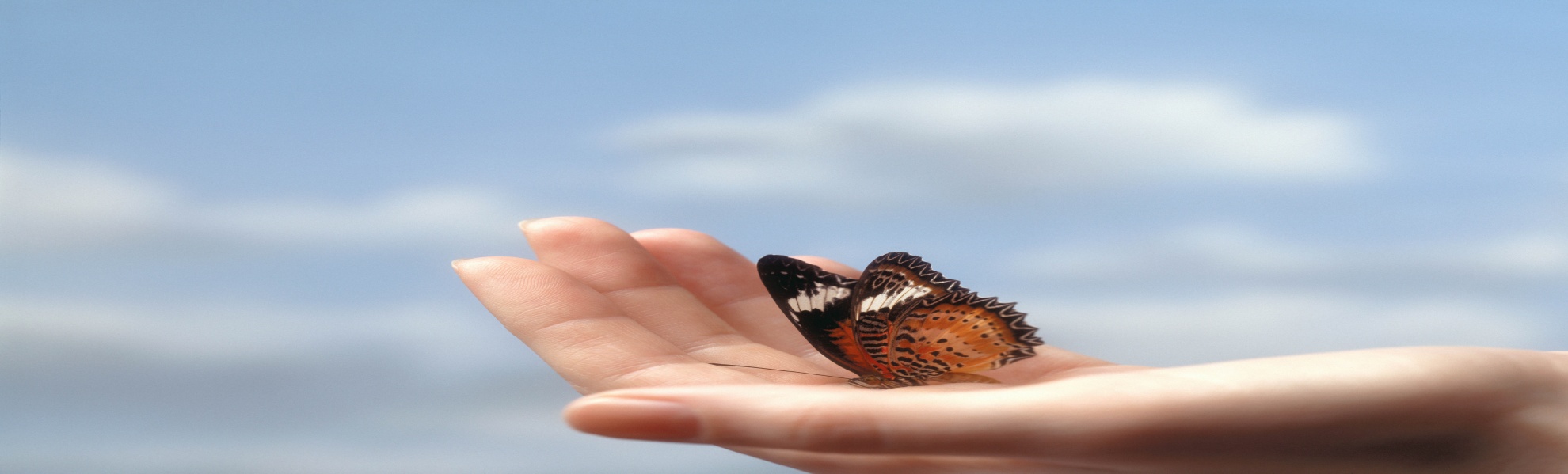 Assess the benefits of meeting the Aichi Targets to biodiversity directly and to society more broadly


Assess the range of the costs of implementing the activities needed to achieve the targets


Identify opportunities to secure the benefits most cost effectively through actions by the biodiversity sector and across economies as a whole
[Speaker Notes: Develop an assessment of the benefits of meeting the Aichi Targets, examining both direct biodiversity benefits and wider benefits to society that result from the investments and policy developments required.

Assess the range of the costs of implementing the activities needed to achieve the targets, taking into account the further work proposed in the High Level Panel report to COP-11.

Identify opportunities to secure the benefits most cost effectively through actions in both the biodiversity sector and across economies as a whole that can mobilize / make better use of resources, to deliver greatest progress towards meeting the Aichi targets.]
Key Messages of the High-Level Panel (Phase 2)
For further information, visit http://www.cbd.int/financial/hlp/or email hlp@cbd.int
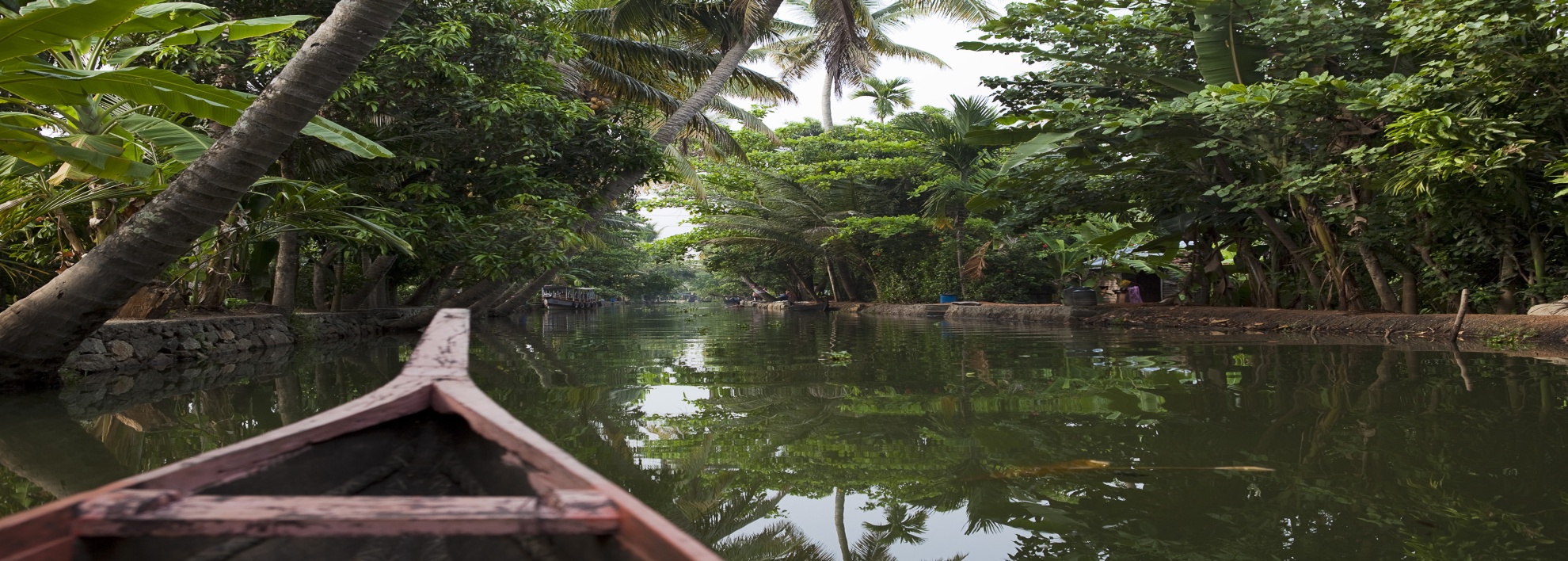 Meeting the Aichi Targets will deliver substantial benefits to peoples and the economies across the world 


2.    Biodiversity contributes to sustainable development


3.    Biodiversity contributes to climate mitigation, adaptation and resilience


 Investments in biodiversity can strengthen the provision of ecosystem services on which vulnerable communities depend


 Biodiversity provides insurance value
[Speaker Notes: Meeting the Aichi Targets will deliver substantial benefits to peoples and the economies across the world 

There is strong evidence of the benefits of biodiversity action for society across a wide range of Aichi targets, for all types of ecosystems and for all regions of the world.

2.    Biodiversity contributes to sustainable development

Investments in biodiversity and in the implementation of the Aichi Targets will deliver significant co-benefits for sustainable development. 

Achieving the Aichi targets will help to create jobs and revenue flows and support new economic and business opportunities.

3. Biodiversity contributes to climate mitigation, adaptation and resilience

The potential for enhancing synergies between the Aichi Targets and policies to address climate change is still not fully utilised and there is significant scope for improvements in this regard.

 Investments in biodiversity can strengthen the provision of ecosystem services on which vulnerable communities depend

Biodiversity action needs to take account of distributional impacts, to ensure that benefits for poor and vulnerable communities are secured.

 Biodiversity provides insurance value 
 
Investments in biodiversity can provide insurance against uncertain and accelerating future environmental change, and maintain and enhance future development options.

The World Economic Forum Global Risks report found that five of the eight worst global risks are ecosystem-based. Taking insufficient action to address biodiversity loss will risk losing current and future benefits that could become vital in the future.]
Key Messages of the High-Level Panel (Phase 2)
For further information, visit http://www.cbd.int/financial/hlp/or email hlp@cbd.int
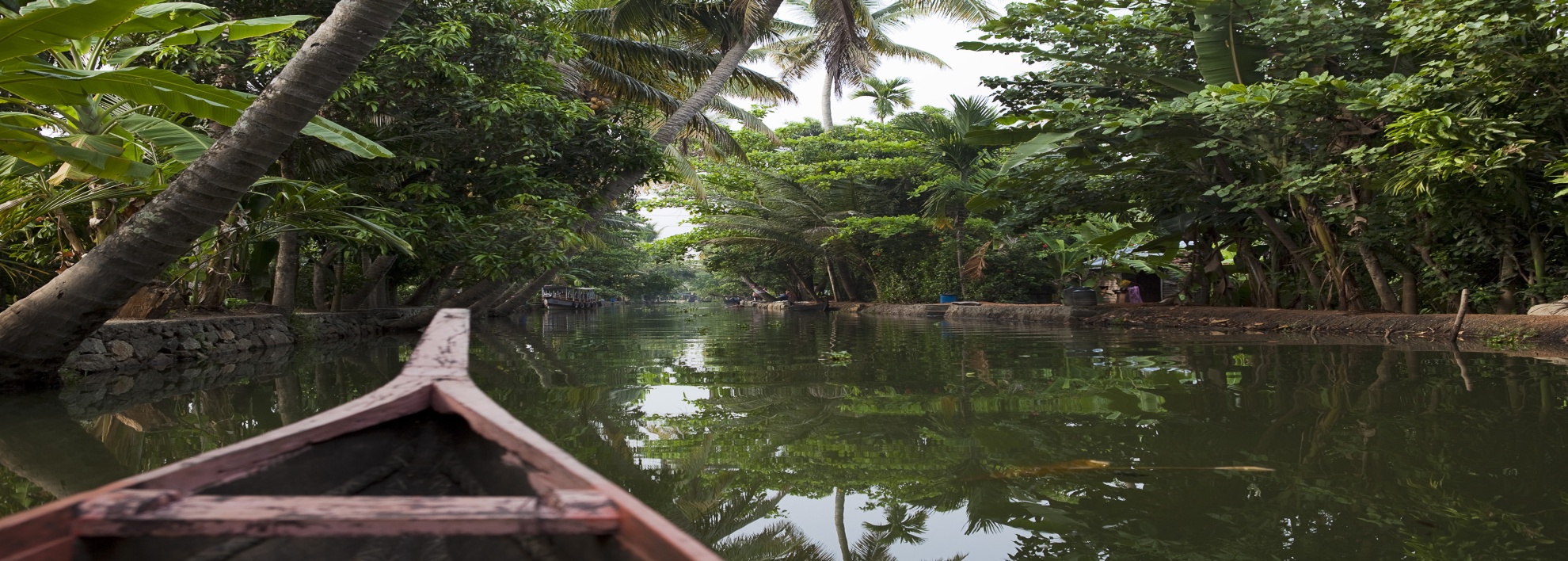 Enhancing synergies, addressing trade-offs and promoting alignments across sectoral policies are prerequisites for effective implementation of the Aichi Targets and of major importance for resource mobilization


All countries need to invest in institutions and policy frameworks, direct conservation and sustainable use actions, incentives and economic instruments


Design and implementation of appropriate policy and financial instruments is essential to halt the loss of biodiversity


The monetary and non-monetary benefits of biodiversity conservation and sustainable use far outweigh the costs


There is a need to increase investments substantially to bridge financing gaps
[Speaker Notes: Enhancing synergies, addressing trade-offs and promoting alignments across sectoral policies are prerequisites for effective implementation of the Aichi Targets and of major importance for resource mobilization
 
Mainstreaming of biodiversity into wider policy agendas, plans and budgets, offers significant opportunities for more efficient policy-making processes and co-funding. Efforts to capture the broad range of biodiversity values in accounting and reporting systems can advance the implementation of the Aichi Targets.

All countries need to invest in institutions and policy frameworks, direct conservation and sustainable use actions, incentives and economic instruments

Developing and operationalising cohesive, well-designed institutions, and effective policy frameworks that are a prerequisite for effective and efficient biodiversity financing systems.

Design and implementation of appropriate policy and financial instruments is essential to halt the loss of biodiversity

Much can be gained by phasing-out perverse incentives and unsustainable practices, good land-use and marine planning and the development of green fiscal policies.

The monetary and non-monetary benefits of biodiversity conservation and sustainable use far outweigh the costs

The top-down estimates of resource needs in the High-Level Panel’s first report are broadly consistent with available assessments at the national, regional and global levels. This translates to investment requirements ranging from 0.08 to 0.25% of global GDP.

There is a need to increase investments substantially to bridge financing gaps

Closing the financial gap can only be achieved through realigning existing expenditures with biodiversity objectives, particularly those which currently lead to biodiversity loss, and improved sectoral integration]
Recommended actions
For further information, visit http://www.cbd.int/financial/hlp/or email hlp@cbd.int
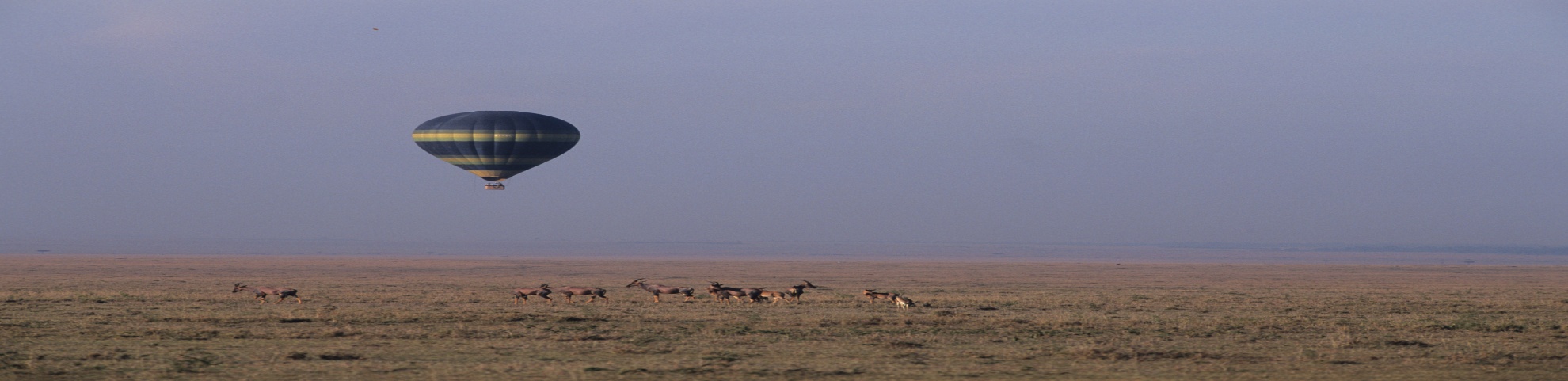 Assess financing baselines, needs and gaps, and the full range of potential financing sources, and identify opportunities for improving cost-effectiveness in national biodiversity expenditure

Develop strategies and policies to bridge the biodiversity finance gap with a broadened base of sustained and predictable sources of finance

Biodiversity investments in marine, freshwater and terrestrial ecosystems need to be understood, presented and recognised as solutions to wider problems and challenges.

When developing sustainable development plans, countries should identify actions which mainstream biodiversity that directly contribute to achieving such objectives and goals

As part of broader mainstreaming efforts, countries should further enhance the links between climate change policies, projects and programmes and biodiversity conservation and sustainable use

Governments should convene broad dialogue among governmental, private and civil society actors on the arguments for the integration of conservation and sustainable use principles into various sectors
[Speaker Notes: Assess financing baselines, needs and gaps, and the full range of potential financing sources (using the BIOFIN initiative approach), and identify opportunities for improving cost-effectiveness in national biodiversity expenditure

Develop strategies and policies to bridge the biodiversity finance gap with a broadened base of sustained and predictable sources of finance including more ambitious and scaled-up policy tools such as:
Payments for Ecosystem Services
Offsets
tradable permits
other instruments such as spatial planning, quotas and restrictions
policies for the elimination of environmentally harmful subsidies.

Biodiversity investments in marine, freshwater and terrestrial ecosystems need to be understood, presented and recognised as solutions to wider problems and challenges.

When developing sustainable development goals and plans, countries should identify actions through which mainstreaming biodiversity can directly contribute to achieving such objectives and goals

As part of broader mainstreaming efforts, countries should further enhance the links between climate change policies, projects and programmes and biodiversity conservation and sustainable use.]
Recommended actions
For further information, visit http://www.cbd.int/financial/hlp/or email hlp@cbd.int
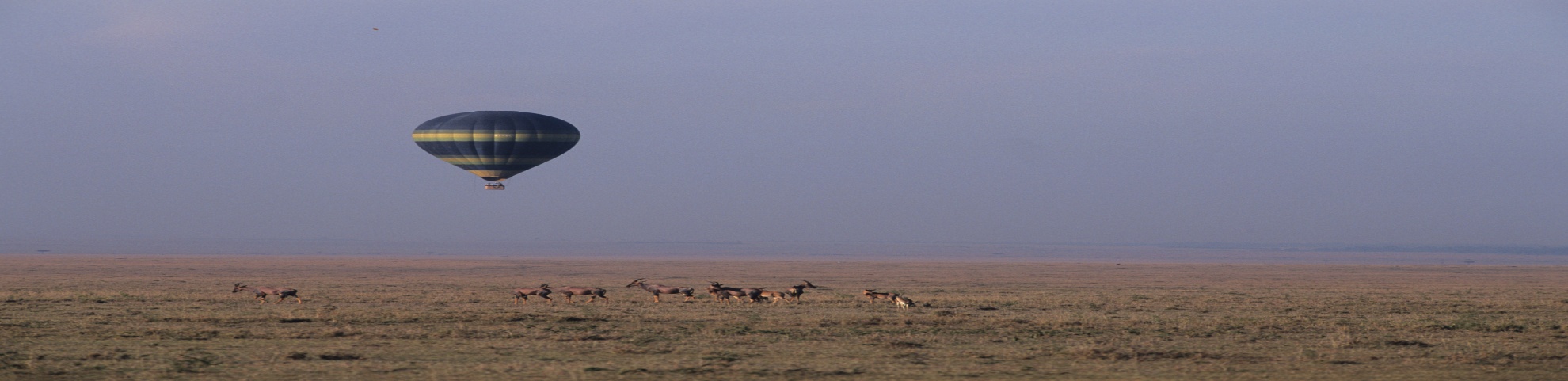 The in-kind contributions of indigenous peoples and local communities’ collective actions, efforts and knowledge should be respected and taken into account when designing, resourcing and implementing interventions.

Human and institutional capacity development programmes should include an increased focus on the sharing of practical knowledge and experience in developing effective policies and instruments for mainstreaming

Countries should integrate into training, education and capacity building programmes, awareness of the economic rationale for action for biodiversity and ecosystem services, and their role in achieving sustainable development.

Countries should include robust and verifiable baselines and indicators on the status and trends of biodiversity, ecosystems and ecosystem services that will help to track and evaluate the benefits of investments and promote their uptake more broadly.

Investments should be made in improved knowledge generation regarding the insurance value of biodiversity and better learning processes for adaptive governance of ecosystems to avoid dangerous tipping points and regime shifts
[Speaker Notes: The in-kind contributions of indigenous peoples and local communities’ collective actions, efforts and knowledge should be respected and taken into account when designing, resourcing and implementing interventions.

Human and institutional capacity development programmes should include an increased focus on the sharing of practical knowledge and experience in developing effective policies and instruments for mainstreaming

Countries should integrate into training, education and capacity building programmes, awareness of the economic rationale for action for biodiversity and ecosystem services, and their role in achieving sustainable development.

Countries should include robust and verifiable baselines and indicators on the status and trends of biodiversity, ecosystems and ecosystem services that will help to track and evaluate the benefits of investments and promote their uptake more broadly.

Investments should be made in improved knowledge generation regarding the insurance value of biodiversity and better learning processes for adaptive governance of ecosystems to avoid dangerous tipping points and regime shifts]